Семинар-практикум«Актуальные вопросы создания специальных образовательных условий для воспитанников дома-интерната»
Вопросы для обсуждения:
1. Создание специальных условий для обучения воспитанников дома-интерната.
2. Создание специальных условий для воспитания в условиях учреждения.
3. Затруднения по созданию специальных образовательных условий для воспитанников дома-интерната.	 

Магадан 
14 апреля 2023 г.
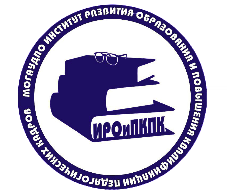